Что такое проект? Виды проектов
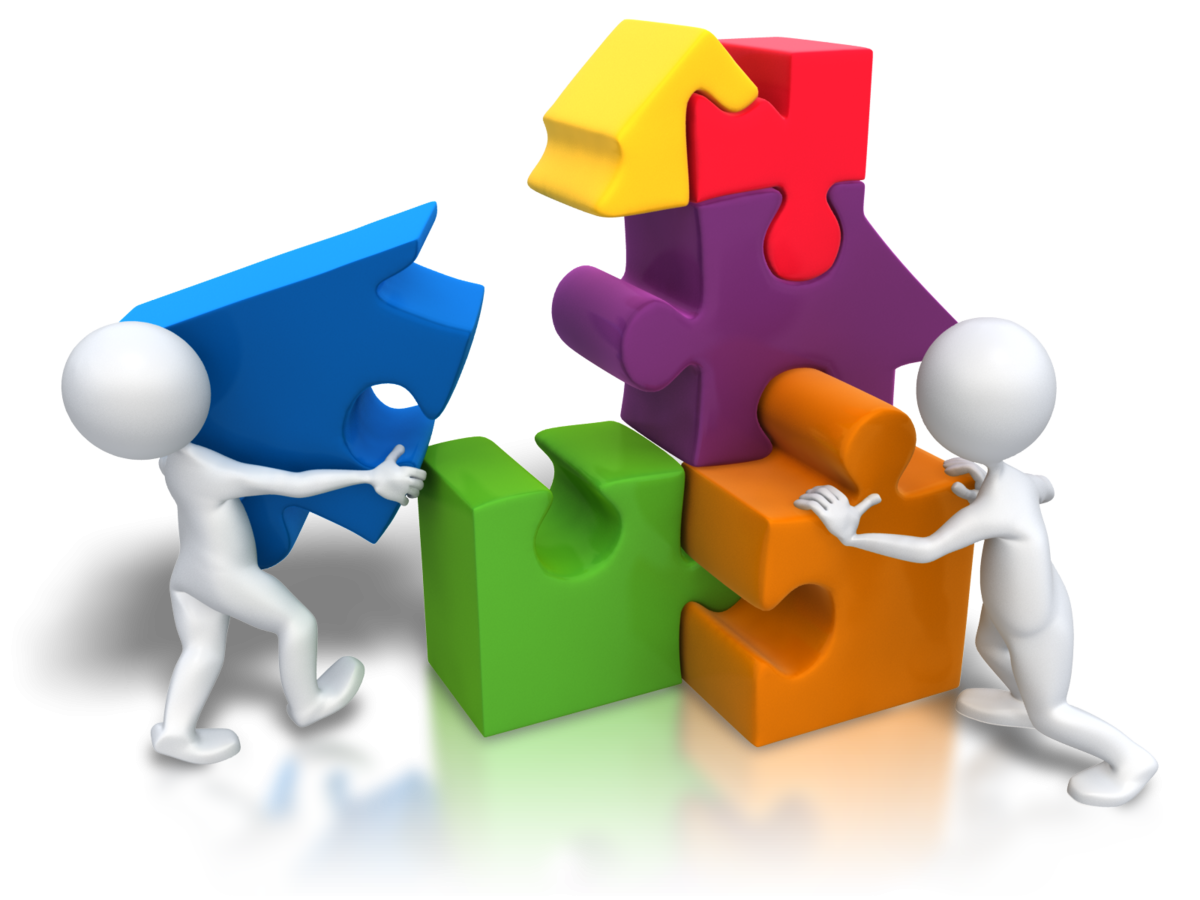 Проект-
Это определенный механизм, цель которого состоит в достижении поставленной цели и внедрении разработки в практическую деятельность.
Признаки проекта:
Существует определенная дата начала процесса проектирования.
Когда заканчиваются этапы разработки проекта, нужно отметить в календаре или документах, если они есть, дату окончания работы или представить конечный результат.
Конечный результат проектирования должен быть новым, ранее неизвестным. Не обязательно при этом добиваться полной уникальности. Достаточно того, что результат будет открытием для членов команды, работающей над проектом.
Для разработки проекта необходимы определенные ресурсы. Они всегда ограничены.
Виды проектов.
1.Инвестиционный проект.
Этапы инвестиционного проекта таковы:
-  Прединвестиционный этап. Он включает в себя все мероприятия по подготовке к работе, среди которых проверка основной идеи, планирование, выделение определенных финансовых средств, выбор места исследования, заключение договора с организацией, разработка технического оснащения, разработка и утверждение определенной документации, получение разрешения на реализацию проекта и утверждение соответствующих документов. Этот этап корректируется, если инвестор желает что-либо изменить.
- Инвестиционный этап. В него входит непосредственное выполнение работы, включая монтаж, производство образцов и сопутствующих составляющих. Во время этого периода происходит внедрение идеи в действительность.
- Эксплуатационный этап. Это завершающий период работы над проектом, он включает в себя применение идеи на практике. Также этап подразумевает расчет всех экономических показателей и прогнозов.
Выполнение инвестиционного проекта – это сложная задача, успешное внедрение в жизнь которой под силу только людям со специальным образованием и навыками предпринимательства.
2.Творческий проект
Этапы творческого проекта таковы:
- Выбор темы проектирования, постановка цели и соответствующих задач.
- Установление всевозможных ограничений.
- Определение необходимых ресурсов.
- Сбор необходимой информации.
- Составление плана проектирования.
- Изготовление изделия с учетом всех вышеперечисленных факторов.
- Оценка готового изделия.
- Анализ результатов.
- Оформление исследования в бумажном виде.
- Защита проекта.
Требования к применению методов проекта в ОУ
Присутствие проблемы, решение которой значимо как для самого исследователя, так и для социума.
Выявление направления работы.
Подбор методов, с помощью которых будет достигаться поставленная задача.
Предполагаемые результаты.
Основные этапы проектной деятельности.
Выводы по полученным результатам, их обсуждение.
3.Научно-исследовательский проект
решение актуальных практических и теоретических задач, имеющих социально- культурное, народно-хозяйственное, политическое значение.
состоит из нескольких частей, которые соответствуют этапам работы исследователей.
Содержание
Описание фундаментальной научной области, ее достижений и открытий, используемых для решений прикладных задач.
Обоснование актуальности выбранной темы. Постановка научных целей. Описание конкретных прикладных задач, которые должны быть решены. Определение ожидаемых научных результатов и области их использования.
Обзор достигнутых к настоящему времени результатов (научного задела), имеющихся в данной области. Сравнение ожидаемых результатов с достигнутым мировым уровнем.
Выбор методики проведения исследований. Составление планов исследований.
Выбор необходимого оборудования, инструментов и материалов.
Определение целесообразности приобретения патентов и лицензий. Составление сметы затрат.
Оценка предполагаемого экономического эффекта.
Приложения. Например, списки научных публикаций по данной теме, научно-технических отчетов, аннотации литературных источников.
Перечень критериев оценивания проектов
1. Постановка цели и обоснование проблемы проекта. 
2. Планирование путей ее достижения. 
3. Глубина раскрытия темы проекта.
 4. Разнообразие источников информации, целесообразность их использования. 
5. Соответствие выбранных способов работы цели и содержанию проекта. 
6. Анализ хода работы, выводы и перспективы. 
7. Личная заинтересованность автора, творческий подход к работе.
 8. Соответствие требованиям оформления письменной части. 
9. Качество проведения презентации. 
10. Качество проектного продукта.
Этапы работы над проектом
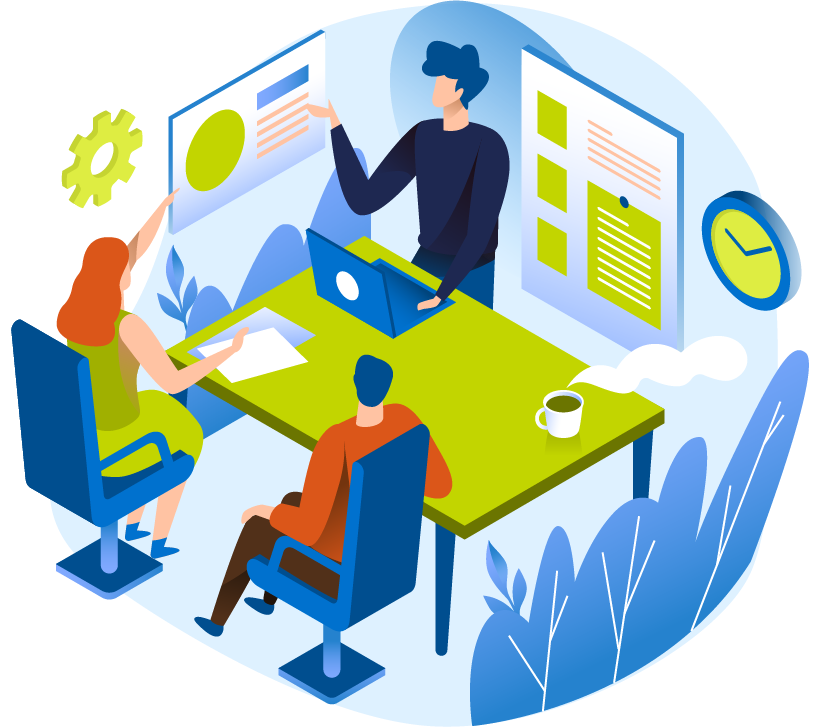 1.ПОДГОТОВИТЕЛЬНЫЙ
определение руководителей проектов;
поиск проблемного поля;
выбор темы и её конкретизация;
формирование проектной группы.
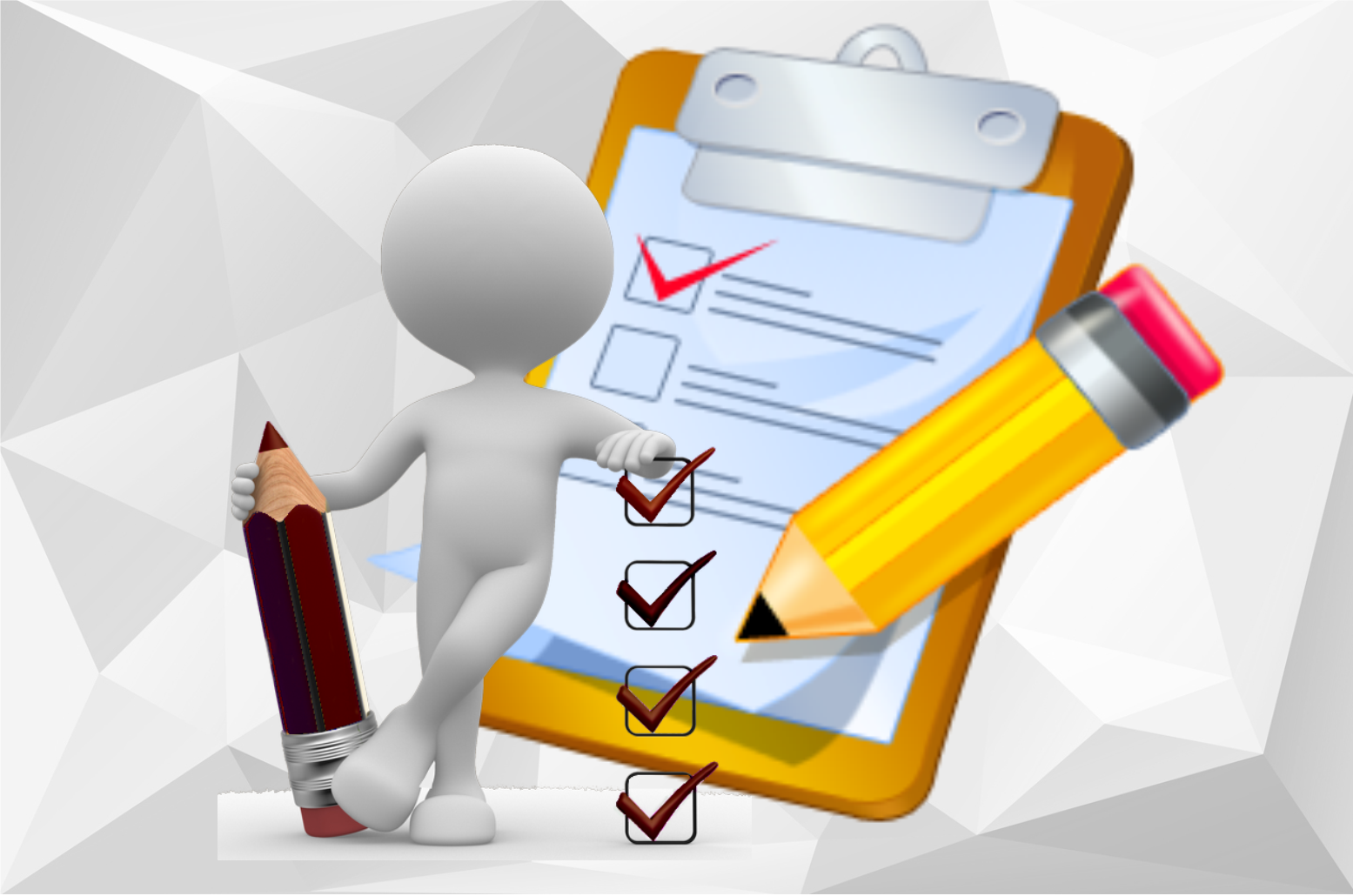 2. ПОИСКОВЫЙ
Уточнение тематического поля и темы проекта, её конкретизация;
определение и анализ проблемы;
постановка цели проекта.
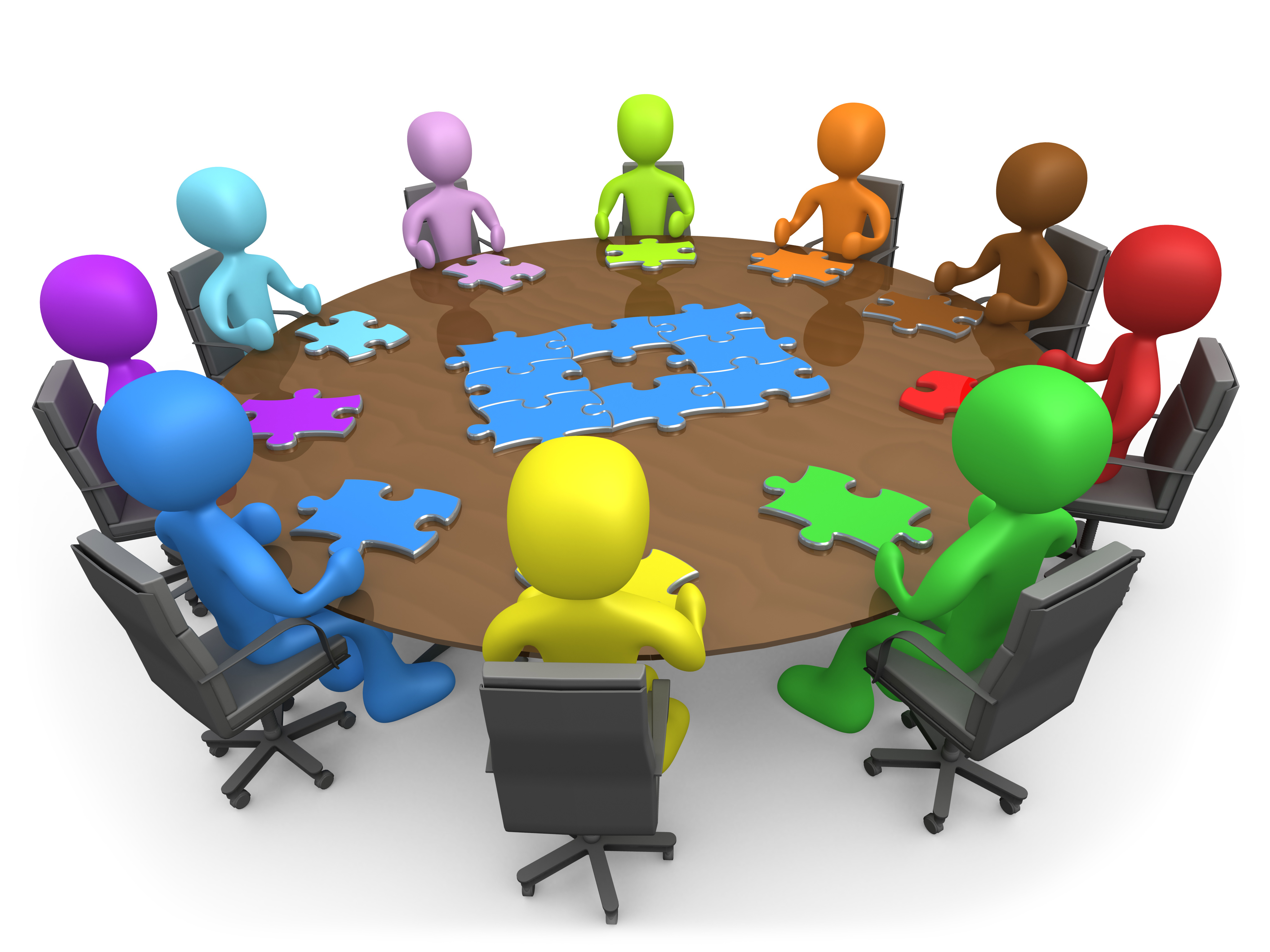 3.АНАЛИТИЧЕСКИЙ
анализ имеющейся информации;
сбор и изучение информации;
поиск оптимального способа достижения цели проекта (анализ альтернативных решений), построение алгоритма деятельности;
составление плана реализации проекта: пошаговое планирование работ;
анализ ресурсов.
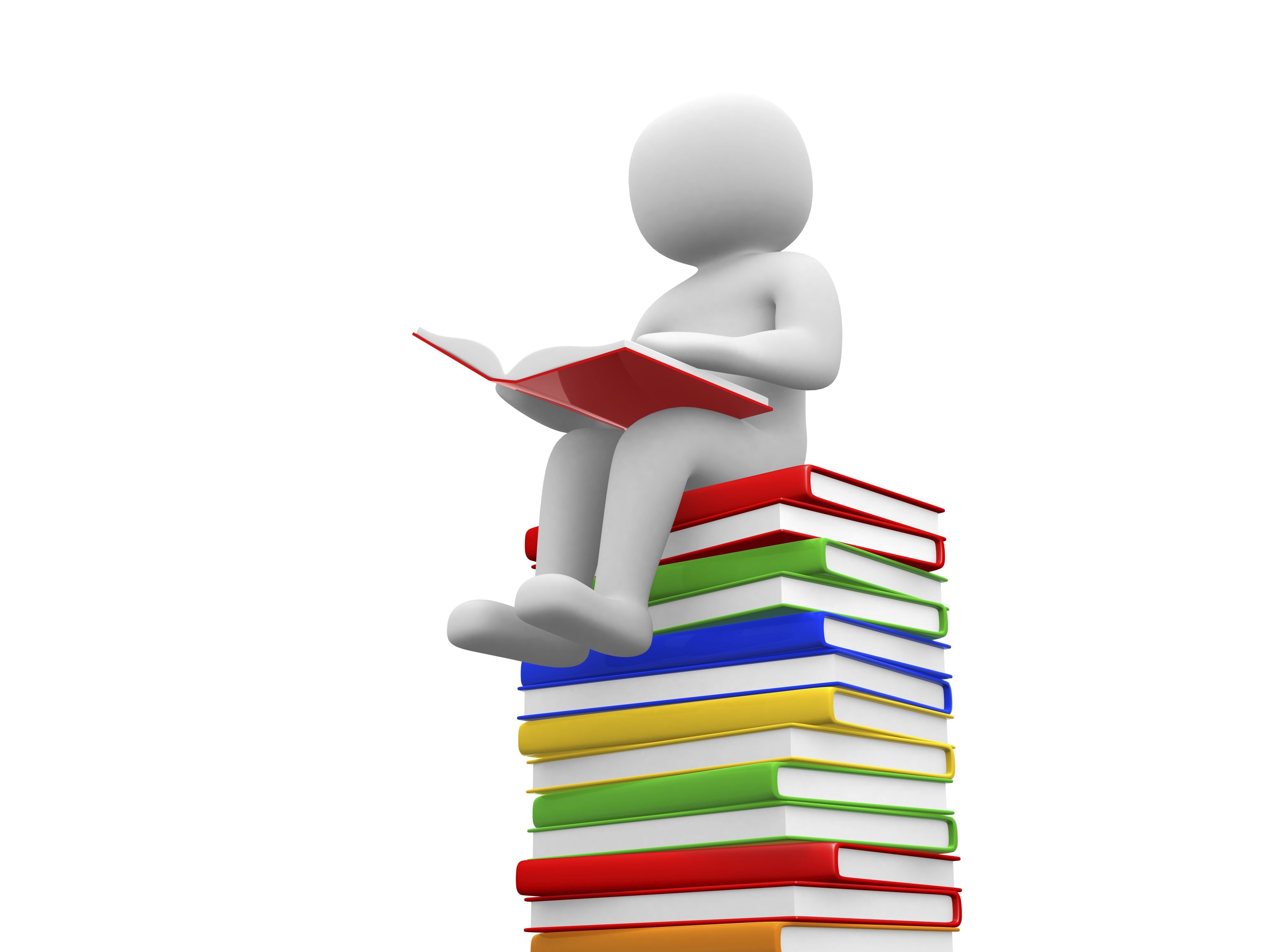 4.ПРАКТИЧЕСКИЙ
выполнение запланированных технологических операций;
текущий контроль качества;
внесение (при необходимости) изменений в конструкцию и технологию.
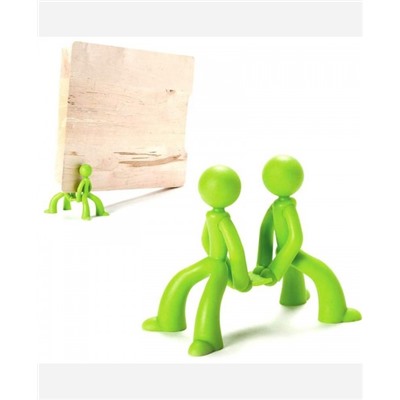 5.ПРЕЗЕНТАЦИОННЫЙ
Подготовка презентационных материалов;
Презентация проекта;
Изучение возможностей использования результатов проекта (выставка, продажа, включение в банк проектов, публикация).
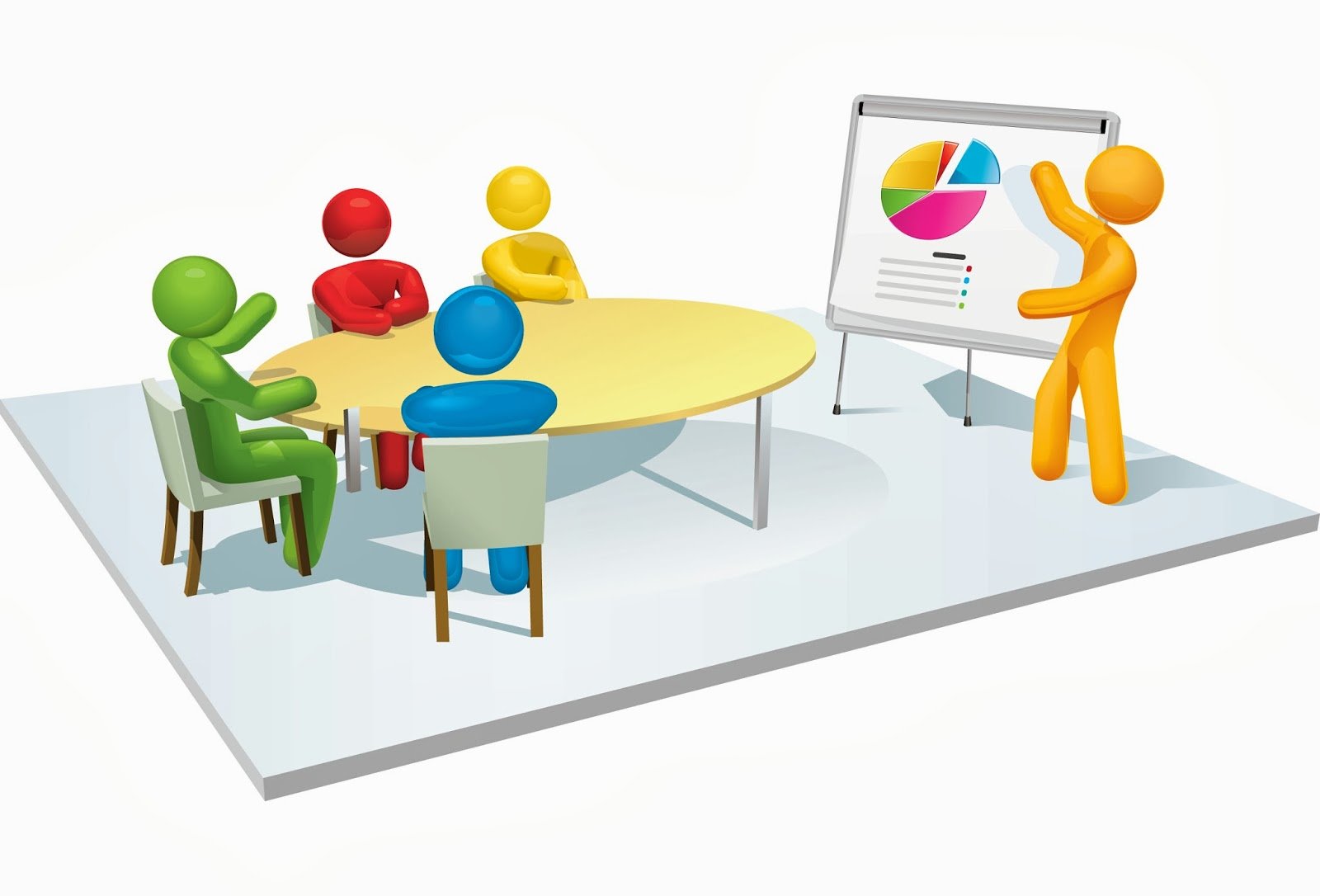 6.КОНТРОЛЬНЫЙ
анализ результатов выполнения проекта;
оценка качества выполнения проекта.
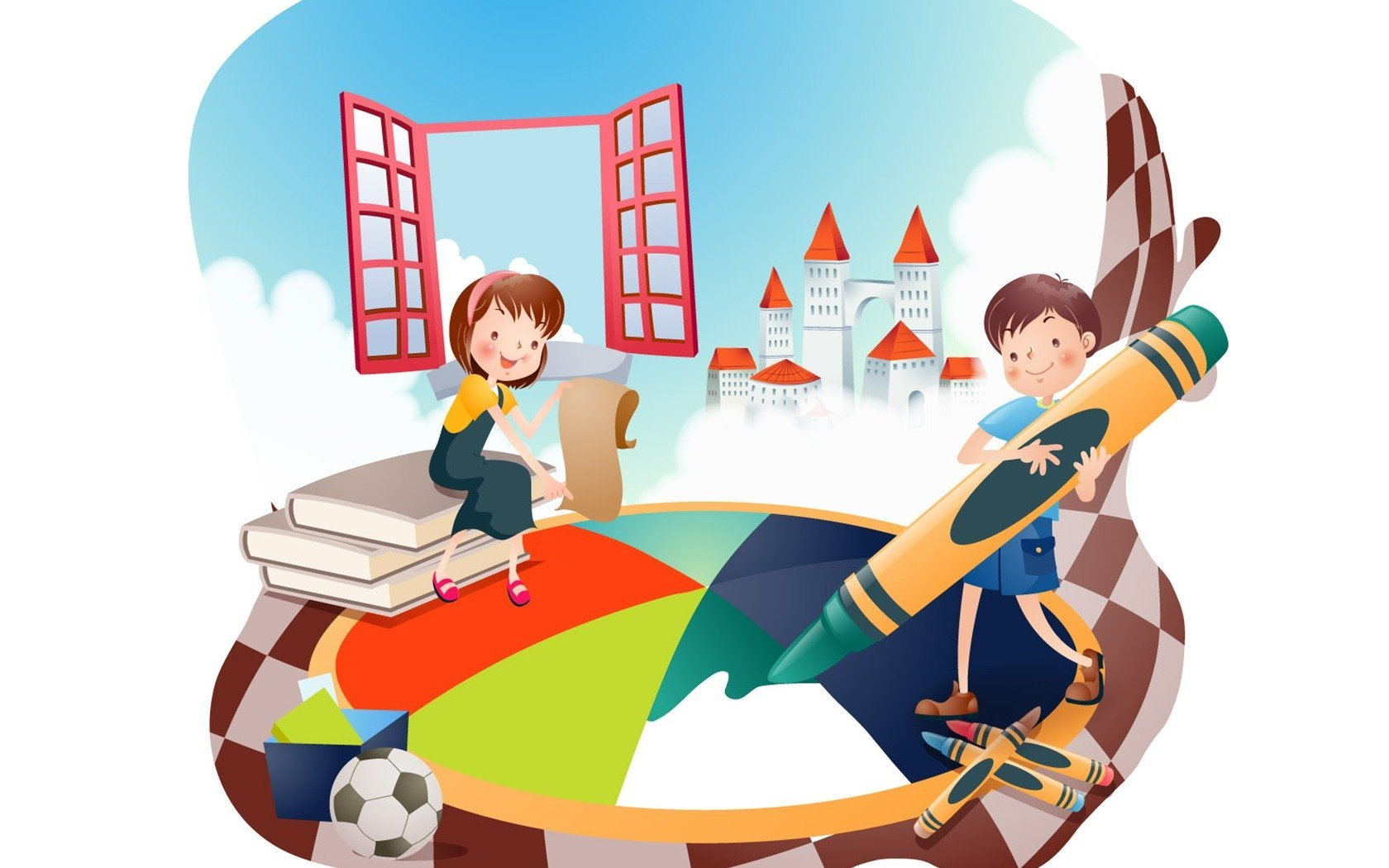 По предполагаемому результату
ПО ДОМИНИРУЮЩЕЙ В ПРОЕКТЕ ДЕЯТЕЛЬНОСТИ
исследовательский, включает в себя обоснование актуальности выбранной темы, постановку задачи исследования, обяза­тельное выдвижение гипотезы с последующей ее проверкой, обсуждение и анализ полученных результатов;
творческий, предполагает максимально свободный и нетрадиционный подход к его выполнению и презентации результатов. Это могут быть альманахи, театрализации, спортивные игры, произведения изобразительного или декоративно-прикладного искусства, видеофильмы и т. п.
ролевой и игровой, разработка и реализация такого проекта наиболее сложна. Участвуя в нем, проектанты берут себе роли литературных или исторических персонажей, выдуманных геро­ев с целью воссоздания различных социальных или деловых отношений через игровые ситуации.
информационный, направлен на сбор информации о каком-либо объекте или явлении с целью анализа, обобщения и представления информации для широкой аудитории
практико-ориентированный (прикладной), нацелен на решение социальных задач, отражающих интересы участников проекта или внешнего заказчика.
ПО ПРЕДМЕТНО - СОДЕРЖАТЕЛЬНОЙ ОБЛАСТИ
1.монопроект, реализуется, как правило, в рамках одного учебного предмета или одной области знания;
литературно-творческие проекты — это наиболее распространенные типы совместных проектов. Результат: какой-то рассказ, повесть, сценарий видеофильма, статью в газету, альманах, стихи и пр.;
естественно-научные проекты чаще всего бывают исследовательскими, имеющими четко обозначенную исследовательскую задачу (например, состояние лесов в данной местности и мероприятия по их охране; самый лучший стиральный порошок; дороги зимой и пр.);
экологические проекты также чаще всего требуют привлечения исследовательских, поисковых методов, интегрированного знания из разных областей (кислотные дожди; флора и фауна наших лесов; памятники истории и архитектуры в промышленных городах; беспризорные домашние животные в городе и т.п.);
языковые (лингвистические) проекты чрезвычайно популярны, поскольку касаются проблемы изучения иностранных языков;
культуроведческие проекты связаны с историей и традициями разных стран;
спортивные проекты объединяют ребят, увлекающихся каким-либо видом спорта. Часто в ходе таких проектов они обсуждают предстоящие соревнования любимых команд (чужих или своих собственных); методики тренировок; делятся впечатлениями от каких-то новых спортивных игр; обсуждают итоги крупных международных соревнований и пр.);
географические проекты могут быть исследовательскими, приключенческими и пр.;
исторические проекты позволяют их участникам исследовать самые разнообразные исторические проблемы; прогнозировать развитие событий (политических и социальных), анализировать какие-то исторические события, факты;
музыкальные проекты объединяют партнеров, интересующихся музыкой. Возможно, это будут аналитические проекты или творческие, в которых ребята могут даже совместно сочинять какое-то музыкальное произведение и т.д.
2.межпредметный проект, выполняется во внеурочное время и под руководством нескольких специалистов в различных областях знания.
ПО ХАРАКТЕРУ КОНТАКТОВ
внутренние (внутриклассные, внутришкольные), 
региональные, 
межрегиональные, 
международные.
ПО КОЛИЧЕСТВУ УЧАСТНИКОВ
индивидуальные;
групповые;
коллективные.
ПО ПРОДОЛЖИТЕЛЬНОСТИ
мини - проекты, могут укладываться в один урок или часть урока;
краткосрочные, требуют выделения 4 - 6 уроков, которые используются для координации деятельности участников проектных групп;
долгосрочные, (годичные) проекты могут выполняться как в группах, так и индивидуально.
МЕЖДУНАРОДНЫЙ МОЛОДЕЖНЫЙ КОНКУРС НАУЧНЫХ И НАУЧНО ФАНТАСТИЧЕСКИХ РАБОТ «ГОРИЗОНТ-2100»'22
Номинации конкурса:
- На лучшую научную работу - статью, научно-исследовательскую, научно-практическую работу - отражающую инновационные и оригинальные идеи, научное видение о будущем планеты и человечества на рубеже 2100 года,
- На лучшую научно-фантастическую работу - рассказ, эссе, репортаж - описывающую воображаемые инновационные и оригинальные идеи, фантастические события, явления и перспективы будущего на рубеже 2100 года, дающую им научное объяснение.
Направления:
         Человек будущего                                        Будущее науки    
         Энергетика будущего                                 Будущее технологий
         Будущее социума                                       Будущее среды обитания человечества
          Будущее окружающей среды                  Будущее в мире экономики
          Будущее глобального мира
Ознакомиться с условиями участия в конкурсе, подробным описанием его направлений, рекомендациями по оформлению работ, а также зарегистрироваться и подать работу можно по ссылкам:
На русском - http://www.futurible.space/ru/project/horizon-2022/
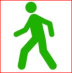 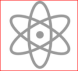 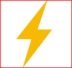 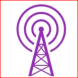 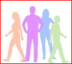 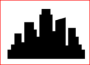 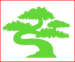 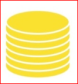 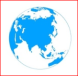 Эмпирические (можно проверить опытным путем)
Теоретические
Замысел исследования определяет и его этапы.
Первый этап работы включает в себя:
- выбор проблемы и темы;
- определение объекта и предмета, целей и задач;
- разработку гипотезы исследования.
Второй этап работы содержит:
- выбор методов и разработку методики исследования;
- проверку гипотезы;
- непосредственно исследование;
- формулирование предварительных выводов, их апробирование и уточнение;
- обоснование заключительных выводов и практических рекомендаций.
Третий этап (заключительный) строится на основе внедрения полученных результатов в практику. Работа литературно оформляется.
Доклад и реферат: основные понятия
Доклад - это краткое изложение содержания научного труда специалистов по избранной теме, обзор литературы определенного направления.(представление о современном состоянии изученности проблемы, включая сопоставление точек зрения специалистов и собственная оценка их достоверности и убедительности)
Научный доклад - готовится научным работником для предоставления своих результатов на научной конференции, научном семинаре и т.д
Учебный доклад - готовится обучающимся для приобретения новых знаний, формирует важные научно-исследовательские умения, осваивает методы научного познания, совершенствует навыки публичного выступления.
Реферат
Реферат – краткое изложение информации, взятой из одного или нескольких источников, в письменном виде или в форме публичного доклада.
Цель: углубить, систематизировать и закрепить теоретические знания, получить навыки самостоятельной обработки, обобщения и краткого систематизированного изложения материала, развить исследовательские умения.
Типы:
Продуктивные: реферат-обзор (различные точки зрения по проблеме) и реферат-доклад (кроме анализа информации содержит еще объективную оценку проблемы).
Репродуктивные: реферат-конспект (фактическая информация) и реферат-резюме (основные положения по теме).
Этапы подготовки:
1.Подготовка и планирование (что и зачем)

выбор конкретной темы;
цели, преследуемые в работе;
критерии успешности конечного результата;
структура и формат изложения;
характер словаря, верный стиль, правильный тон.
2.Выбор и осознание темы доклада/реферата
1.Тема должна содержать в себе проблему, этот шаг определит успех всей работы.
Постановка проблемы определяет цель работы.

2.Цель – лаконичный и емкий ответ на вопрос, зачем проводится данный вид работы.

3.Задачи (способы и условия достижения цели):
какие именно факты нужно получить;
какие статистические зависимости нужно установить;
какие тенденции выявить.

4.Актуальность- степень важности темы в данный момент времени.

5.Новизна темы – насколько ново содержание темы по сравнению с существующими аналогами. 
Критерии: 
вид новизны(теоретическая или практическая),
уровень конкретизации, 
уровень дополнения, 
уровень преобразования.
3.Подбор источников и литературы
1.Источники:
законы;
различные нормативные документы и т.д.
2.Литература:
книги,
монографии,
публикации СМИ.
4.Работа с выбранными источниками и литературой
По степени важности и актуальности:
ознакомление с материалами, вышедшими в последние годы(обзор по проблеме и библиография);
ознакомление с материалами, опубликованными  в более раннее время;
ознакомление с публикациями в периодической печати;
использование компьютерных источников информации (авторское право);
составление библиографии;
ведение записей, в которых фиксируется материал по вопросу из разных источников;
формирование понятийного аппарата (словарь терминов);
ксерокопирование отдельных материалов.
5.Систематизация и анализ материала
Анализ материала, попытка уловить скрытый смысл, проблемные ситуации, возможно переформулирование темы. 
Это свидетельствует о творческом и самостоятельном подходе к исследованию.
Создание конспекта с основными тезисами и аргументами.
6.Составление рабочего плана доклада/реферата
План позволит организовать построение работы в более логической последовательности.

План включает последовательность основных разделов и их краткое содержание.
7.Письменное изложение материала по параграфам.
Текст должен раскрывать тему, обладать связанностью и цельностью.

Строгое следование структуре доклада/реферата;
Уточнение названий пунктов в содержании доклада/реферата.
8.Редактирование, переработка текста
1.Проверка требованиям оформления, содержания и стилистики.
выполняется на писчей бумаге формата А-4;
объем 5 - 10 стр. для доклада и 10-15 стр. для реферата;
размер шрифта -14;
интервал-1,5;
нумерация страниц сверху страницы посередине;
абзацный отступ 2,25 см от левой границы поля;
количество источников: не менее 5-8 источника для доклада, не менее 8-10 для реферата.
При оформлении работы соблюдаются поля:
левое - 25мм,
правое - 10мм,
верхнее - 20мм, 
нижнее - 20мм
9.Оформление доклада/реферата
1.Титульный лист.

Титульный лист — это важнейшая составляющая реферата. Можно сказать, что это лицо работы. В нём нужно отразить следующую информацию:
название учебного заведения;
тему и предмет работы;
ФИО и курс автора;
ФИО преподавателя-куратора;
год и место написания.
2.Содержание.
Здесь отражается порядок всех частей реферата, его строение. Содержание будет легко сделать, если вы не пожалели времени на составление плана реферата. В этом случае вам придётся только указать страницы, на которых располагается начало каждой главы.
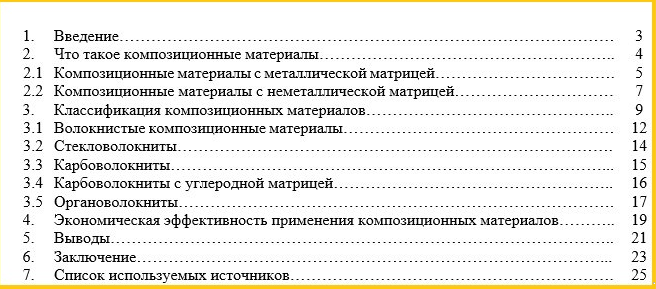 3. Вводная часть
Эта часть раскрывает суть всей работы, знакомит нас с основной проблемой и целями. При его прочтении человек понимает, стоит ли ему изучать работу дальше.
Если в самом начале возникли проблемы с введением к реферату, оставьте его напоследок. Часто его писать гораздо легче после того, как готова заключительная часть. 
Во введении также приводят актуальность работы, цель, задачи, объект и предмет исследования, методы достижения поставленных целей.
4.Основная часть
В ней автор пишет 80% самой важной информации — приводит результаты исследований и делает выводы.
Названия, число и расположение глав точно соответствуют содержанию работы.
Все главы реферата примерно одинакового объёма. 

Следуйте правилу: 1 глава = 1 идея. Не перебарщивайте с информацией. 

По тексту проставляйте ссылки на собранные литературные источники, прикрепляйте графики, диаграммы, таблицы, рисунки.
 Графический материал должен гармонично дополнять работу.
5.Заключение
В заключении студент делает выводы о проделанной работе. По этой части проверяющий будет понимать, какова глубина понимания не только темы, но и предмета в целом.
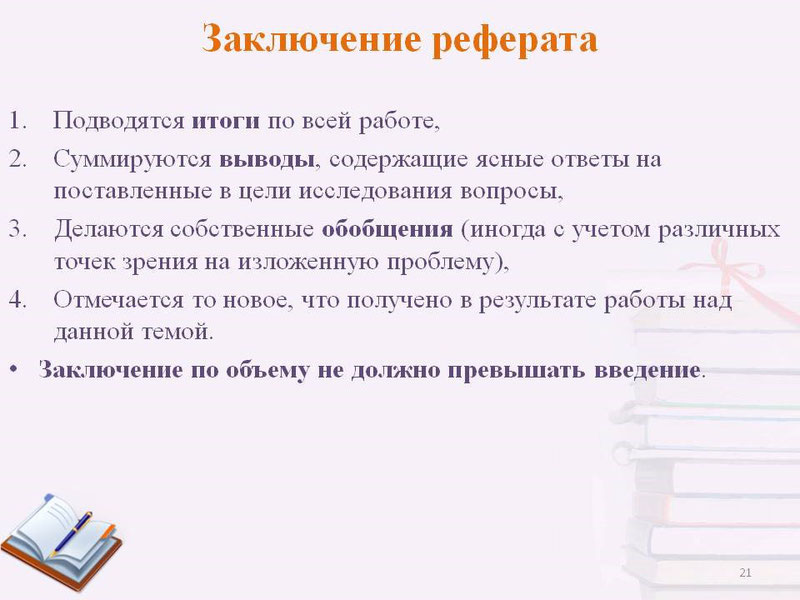 6.Список литературы
Для списка литературы нужно использовать определенное количество научных источников. Их приводят в работе в алфавитном порядке. 
В список вносятся все использованные монографии, статьи, учебники, энциклопедии и т.д.
7.Приложения
Выносится самое главное по работе: выводы, обобщения, иллюстрации вспомогательного характера, инструкции и методики, таблицы цифровых данных, диаграммы.
Иллюстративного материала не должно быть более 10 страниц.
10.Выступление с докладом/рефератом
Речевые стандарты:
Тема:
Доклад/реферат носит название/называется…
Темой доклада/реферата является….
Доклад/реферат посвящен такому актуальному вопросу, как…
Доклад/реферат посвящен характеристике проблемы….
Доклад/реферат посвящен решению вопроса…
Доклад/реферат посвящен анализу литературы….
Проблема
В центре внимания автора находится…
На первый план автором выдвигаются….
Главные усилия автора направлены на…
В своей работе автор затрагивает/ставит/ освещает следующие проблемы…/ останавливается на следующих проблемах…
Актуальность
Данная тема/проблема представляет особую актуальность , так как…
Данная тема/проблема привлекает внимание многих ученых, критиков…
В современной науке особенную остроту приобретает тема….
Работа посвящена актуальной теме…
Актуальность темы обусловлена…
Первоисточники
Автор привлекает к анализу следующие материалы…
Материалом исследования послужили…
В основе доклада/реферата лежат следующие исследования…
Данной проблемой занимались такие ученые как…
Описание подходов к решению проблемы
В настоящее время в науке нет единого мнения по поводу данной проблемы, однако можно выделить несколько подходов к ее решению…
Существует несколько основных точек зрения на проблему. Первый подход раскрывается в работах….,второй подход прослеживается в трудах…, третий подход лежит в основе работ…..
В исследовании данной проблемы можно выделить несколько направлений/точек зрения…
Изложение различных точек зрения
Первая точка принадлежит … и заключается…
Вторая точка зрения представлена в работах… и сводится к …
Сущность третьего подхода  раскрывается в работах… и состоит в …
Отношение к различным точкам зрения
Согласие (Положительная оценка)
- Разделяем точку зрения автора…;
- Нельзя не согласиться с мнением автора о том…;
-Безусловным (очевидным, главным) достоинством работы является актуальность поднятых в ней проблем….;
- Работа ценна тем, что в ней по-новому осмыслена теория ... ;
- В статье дается интересный анализ современного этапа….;
- Автором предложен нестандартный подход к анализу поднятых проблем ...;
- Автор справедливо отмечает ... (убедительно показывает ..., аргументированно обосновывает ... , четко определяет ... , детально анализирует ... , доказательно критикует ... , удачно решает вопрос ... обоснованно опровергает тезис о том, что ...) ;
- Автор прав, утверждая, что ...
Несогласие. Неоднозначная оценка
- Трудно согласиться (с чем?)…;
- Хочется опровергнуть взгляды автора… ;
- Следует отметить недостатки в позиции, аргументации автора;
- Нельзя принять утверждения (кого о чем?), потому что…;
- Дискуссионной (спорной) представляется точка зрения автора (на что?);
-Автор упускает из виду…, не подтверждается выводы фактами, необоснованно утверждает (что?);
- Излагая аргументацию автора, необходимо отметить ряд спорных моментов;
- Однако эта интересная мысль не подкрепляется фактами, что делает в данном случае рассуждения автора декларативными, но в целом работа заслуживает положительной оценки;
- Справедливо указывая на ... автор ошибочно полагает, что ... ;
- В подтверждение этого тезиса автор приводит ряд аргументов, которые не всегда представляются убедительными ... ;
Отрицательная оценка
- Сомнение вызывает целесообразность (продуктивность, кор­ректность) такого подхода ... ;
- К недостаткам следует отнести излишнюю категоричность выводов автора ... ;
- Говоря о сложных проблемах, автор не дает четкой характеристики ... ;
- Автор упускает из виду ... ;
- Автору не удалось показать ...
Выбор той или иной точки зрения. Выводы
- Анализ литературы позволил выявить наиболее обоснованную точку зрения (какую?).
- Считаем, что наиболее убедительной является точка зрения (кого?).
- Из всего сказанного следует, что наиболее доказательным является мнение (чье?).
- В итоге можно прийти к выводу, заключению о том, что самой оригинальной (интересной, любопытной) является идея, концепция, выдвинутая (кем?).
- Обобщая сказанное, можно сделать вывод, что…
- На основе этих данных принимаем точку зрения (какую?).
- Можно сделать заключение, что…
- В целом, на наш взгляд, это интересный подход;
- Таким образом, рассматриваемая работа (подход автора) заслуживает положительной (высокой) оценки ...
- Представляется, что в целом работа (статья) имеет важное значение ...
Цитаты (точные выдержки из текста). Требования к цитируемому материалу:
Цитата должна быть неразрывно связана с текстом.
Цитата приводится в кавычках, точно по тексту первоисточника.
Пропуск слов, предложений, абзацев при цитировании обозначается многоточием.
При цитировании каждая цитата сопровождается указанием на источник (ссылка).
Ссылки  двух видов: внутритекстовые и подстрочные.
1.Во внутритекстовых ссылках на произведение, включенное в список литературы, после упоминания о нем или после цитаты из него в скобках проставляют номер, под которым оно значится в списке. Например:
В. А. Сухомлинский [17] отмечал, что «……».

Если ссылаются на определенные страницы произведения, ссылку оформляют следующим образом:
А. С. Макаренко в своей книге [14, С.59] писал: «…….».
Подстрочные ссылки
2.В подстрочных ссылках приводят полностью библиографическое описание произведения, на которое дается ссылка. Такая ссылка располагается под текстом. Например:
В тексте: « Хорошая, научно обоснованная технология обучения и воспитания – это и есть педагогическое мастерство»,- пишет В.П.Беспалько в книге «Слагаемые педагогической технологии».*

В ссылке:
*Беспалько В.П. Слагаемые педагогической технологии. М., 1989. С.3.
Цитату можно ввести в контекст различными способами, используя разнообразные глаголы:
Автор пишет: «..».
Автор подчеркивает: «..».
Автор указывает: «..».
«…» - делает замечание автор.
«…» - указывает в этой связи автор.
«…., - отмечается по этому поводу в статье, - …».
Вместе с тем автор уточняет, что «….».
ОФОРМЛЕНИЕ КУРСОВОЙ РАБОТЫ
По объему курсовая работа должна быть не менее 20 страниц печатного текста или 40 страниц рукописного текста.

Рукописный текст работы должен быть выполнен чернилами одного цвета. 

К печатному тексту предъявляются следующие требования: 
гарнитура Times New Roman, 
шрифт 14,
интервал 1 (1,5), 
размер полей слева-3см,
справа-1см, 
сверху–2см, 
снизу–2,5см.
Подготовка литературного обзора.
Анализ литературы — это не библиографический список книг и других материалов, чтение которых вдохновило и помогло вам написать работу. 
Литературный обзор - анализ использованных источников
В курсовой литературный обзор относится к введению и размещается в начале. 
Список литературы — это перечень всех материалов, который оформляют после выводов заключительной части работы.
Литературный обзор позволяет:
показать знания специальной литературы по теме;
применить на практике умение систематизировать материалы и выделять главное;
дать оценку существующих достижений в изучении проблемы;
определить теоретическую основу и методы, в рамках которых будет проходить исследование;
раскрыть термины и концепции, использованные в работе;
сформулировать гипотезы и предположения, которые будут проверяться в практической части;
продемонстрировать способность в своих исследованиях опираться на прошлый опыт.
Для анализа литературы можно использовать только научные публикации !!!
Объём литературного анализа
Как правило, литературный обзор в курсовой работе — это один-два абзаца, которые относятся к введению и не выделяются в отдельный пункт.
Уточнить, какой объём отвести в работе для литобзора, можно у своего научного руководителя. Он же подскажет, источники которые лучше использовать для изучения темы, где их искать и как проверить на достоверность!!!
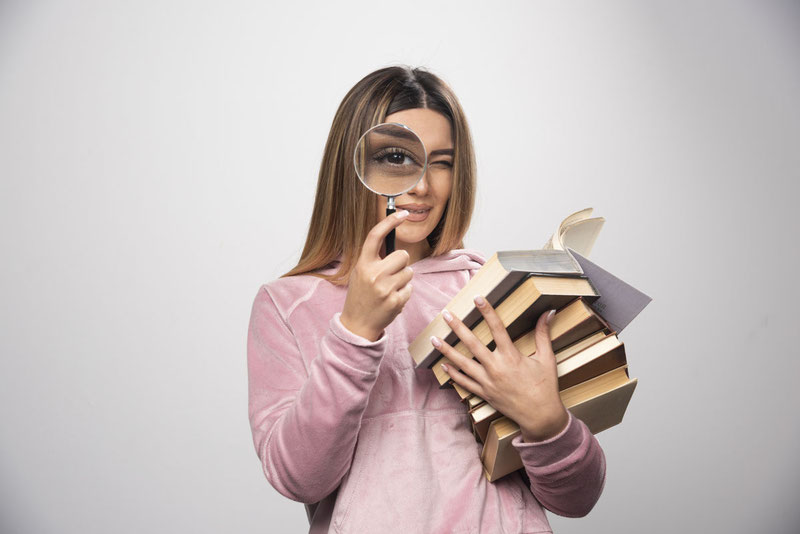 Правила литературного обзора для курсовой работы:
выделите теорию, на которую вы планируете опираться в процессе исследования, и покажите её развитие в работах других авторов;
не старайтесь охватить всю проблему целиком, делайте акцент только на вопросах, которые относятся к выбранной теме;
используйте для литобзора только научные публикации, которые помогают раскрыть и аргументировать основную мысль работы;
расшифруйте сложные термины, укажите автора, который их использовал, и область, в которой они применяются;
следите за логикой и старайтесь, чтобы работы, которые вы рассматриваете в анализе литературы, соотносились друг с другом и с темой исследования;
правильно оформляйте цитаты, если используете их в тексте.
Что можно и нельзя делать в литературном обзоре
Пример: Литературный обзор в курсовой работе
В настоящее время в педагогической литературе всё чаще встречается термин «образовательное пространство». Оно вошло в педагогическую практику в конце 80-х годов. Учёные рассматривают различные характеристики образовательного пространства. Например, В.И. Гинецинский изучает проблему структурирования образовательного пространства с точки зрения системного подхода [3]. В.А. Конев в работе развивает культурологический подход в изучении данной категории [10]. Много публикаций посвящено тесно связанному с образовательным информационному пространству. И.К. Шалаев и А.А. Веряев определяют образовательное пространство как «форму существования трансляции социального опыта от поколению к поколению на уровне, … имеющем место без специально организованных процессов обучения и воспитания» [24]. Существует на первый взгляд синонимичное образовательному пространству понятие «образовательная среда» — они оба выступают в качестве окружения субъектов образовательного процесса. Вместе с тем, их различие состоит в том, что пространство не подразумевает включенность в него обучающегося, а среда предполагает погружённость в неё, взаимодействие с субъектом. 
Очень важно, чтобы все указанные в квадратным скобках источники, нашлись в списке литературы.
Структура научной статьи и научного отчета
Название (заголовок).
Аннотация.
Ключевые слова.
Введение.
Обзор литературы.
Основная часть (методология, результаты).
Выводы и дальнейшие перспективы исследования.
Список литературы.
1.Название
Заглавие должно быть информативным.
Название должно привлекать внимание читателя.
В названии, как и во всей статье, следует строго придержи­ваться научного стиля речи.
Оно должно четко отражать главную тему исследования и не вводить читателя в заблуждение относительно рассматриваемых в статье вопросов.
В название должны быть включены некоторые из ключевых слов, отражающих суть статьи. Желательно, чтобы они стояли в нача­ле заголовка.
В заголовке можно использовать только общепринятые сокра­щения.
2.Аннотация
Вступительное слово о теме исследования.
Цель научного исследования.
Описание научной и практической значимости работы.
Описание методологии исследования.
Основные результаты, выводы исследовательской работы.
Ценность проведенного исследования (какой вклад данная работа внесла в соответствующую область знаний).
Практическое значение итогов работы.
3. Ключевые слова
Ключевые слова выражают основное смысловое содержание ста­тьи, служат ориентиром для читателя и используются для поиска ста­тей в электронных базах. Размещаются после аннотации в количестве 4—8 слов, приводятся на русском и английском языках. Должны от­ражать дисциплину (область науки, в рамках которой написана ста­тья), тему, цель, объект исследования.
4. Введение
цель и объект предпринятого автором исследования. Работа должна содержать определенную идею, ключевую мысль, раскрытию которой она посвящена. Чтобы сформулировать цель, необ­ходимо ответить на вопрос: «Что вы хотите создать в итоге проведен­ного исследования?» Формулировка цели любой рабо­ты, как правило, начинается с глаголов: выяснить, выявить, сформи­ровать, обосновать, проверить, определить и т. п. 
актуальность и новизна. Актуальность темы — степень ее важ­ности в данный момент и в данной ситуации. Это способность ре­зультатов работы быть применимыми для решения достаточно зна­чи­мых научно-практических задач. Новизна — это то, что отличает ре­зультат данной работы от результатов, полученных другими авто­рами.
исходные гипотезы, если они существуют.
5. Обзор литературы
Обзор литературы представляет собой теоретическое ядро иссле­дования. Его цель — изучить и оценить существующие работы по данной тематике. Предпочтительным является не просто перечисле­ние предшествующих исследований, но их критический обзор, обоб­щение основных точек зрения.
6. Основная часть
6.1Методология
В данном разделе описывается последовательность выполнения исследования и обосновывается выбор используемых методов. Он должен дать возможность читателю оценить правильность этого вы­бора, надежность и аргументированность полученных результатов. Смысл информации, излагаемой в этом разделе, заключается в том, чтобы другой ученый достаточной квалификации смог воспроизвести исследование, основываясь на приведенных методах.
6.2Результаты
В этой части статьи должен быть представлен авторский аналити­ческий, систематизированный статистический материал. Результаты проведенного исследования необходимо описывать достаточно полно, чтобы читатель мог проследить его этапы и оценить обоснованность сделанных автором выводов. По объему эта часть занимает централь­ное место в научной статье. Это основной раздел, цель которого за­ключается в том, чтобы при помощи анализа, обобщения и разъясне­ния данных доказать рабочую гипотезу (гипотезы). Результаты при необходимости подтверждаются иллюстрациями — таблицами, гра­фиками, рисунками, которые представляют исходный материал или доказательства в свернутом виде. Важно, чтобы проиллюстрированная информация не дублировала текст. Представленные в статье результаты желательно сопоставить с предыдущими работами в этой области как автора, так и других исследователей. Такое срав­нение дополнительно раскроет новизну проведенной работы, придаст ей объективности.
7. Заключение, выводы
Заключение содержит краткую формулировку результатов ис­сле­дования. В нем в сжатом виде повторяются главные мысли ос­новной части работы. Всякие повторы излагаемого материала луч­ше оформ­лять новыми фразами, новыми формулировками, отли­чающимися от высказанных в основной части статьи. В этом раз­де­ле необходимо сопоставить полученные результаты с обозна­ченной в начале работы целью. В заключении суммируются ре­зультаты ос­мысления темы, де­лаются выводы, обобщения и реко­мендации, ко­торые вытекают из работы, подчеркивается их прак­тическая значи­мость, а также опреде­ляются основные направления для дальней­шего исследования в этой области. В заключительную часть статьи желательно включить попытки прогноза развития рассмот­ренных вопросов.
Основные термины и понятия научно-исследовательской работы
Актуальность темы - это степень важности исследования в данной ситуации и данный отрезок времени для решения данных задач, вопросов и проблем;
Гипотеза - научное предположение, выдвигаемое для объяснения какого-либо явления и требующее проверки на опыте и теоретического обоснования для того, чтобы стать достоверной научной теорией;
Метод исследования - способ применения старого знания о способах рационального решения подобных задач для получения сведений о новом объекте или предмете исследований;
Объект исследования – процесс или явление, которое познается, исследуется и (или) преобразуется исследователем;
Предмет исследования - все то, что находится в границах объекта исследования в определенном аспекте рассмотрения;
Проблема - крупное обобщенное множество сформулированных научных вопросов, которые охватывают область будущих исследований.
Функции рецензии
Рецензия— это:
1) статья, содержащая в себе критический обзор какого-либо научного или художественного произведения;
2) отзыв на научную работу (например, выпускную квалификационную работу) или какое-либо произведение (например, монографию или учебник) перед их защитой, публикацией.
План для написания рецензии.
1. Объект анализа.
2. Актуальность темы.
3. Краткое содержание.
4. Формулировка основного тезиса.
5. Общая оценка.
6. Недостатки, недочеты.
7. Выводы
Для написания рецензий используют следующие речевые стан­дарты
Объект анализа — книга, статья в журнале, кандидатская дис­сертация, автореферат, дипломный проект и т.д. — принято на­зывать: работа автора, рецензируемая работа и т.д.
Актуальность темы раскрывают с помощью словосочетаний: «Работа посвящена актуальной теме...», «Автор посвятил свою работу...», «Актуальность темы обусловлена...» и т.д.
Краткое содержание включает в себя перечисление имеющихся введения, глав, разделов, заключения, всех приложений, ука­зание числа страниц, рисунков, источников, упомянутых в биб­лиографии, и т.д.
«В начале работы (статьи, монографии, выпускной квалификационной работы...) автор указывает, что...»;
«Автор анализирует имеющуюся литературу по этой проблеме...»;
«Показывает несостоятельность позиций своих оппонентов...»;
«Рассматривает вопрос о...»;
«... доказывает, что...»;
«... утверждает, что...»;
«... приходит к выводу о том, что...».
Основной тезис формируется с использованием следующих, например, выражений:
«Центральным вопросом работы является вопрос о...»;
«В статье на первый план выдвигается вопрос о...».
Положительная оценка анализируемого произведения может быть дана с помощью фраз и выражений:
«Безусловным (очевидным, главным) достоинством работы яв­ляется актуальность поднятых в ней проблем»;
«Работа ценна тем, что в ней по-новому осмыслена теория...»;
«...дается интересный анализ современного этапа...»;
«...представлены разные точки зрения по вопросу...»;
Неоднозначная оценка:
«Излагая аргументацию автора, необходимо отметить ряд спор­ных моментов»;
«Однако эта интересная мысль не подкрепляется фактами, что делает в данном случае рассуждения автора декларативными, но в целом работа заслуживает положительной оценки»;
«Справедливо указывая на... автор ошибочно полагает, что...»;
Отрицательная оценка:
«Сомнение вызывает целесообразность (продуктивность, кор­ректность) такого подхода...»;
«К недостаткам работы следует отнести излишнюю категорич­ность выводов автора...»;
«Существенным недостатком работы является...»;
«Слабой стороной работы является...»;
Выводы:
«В целом, на наш взгляд, это интересная и полезная работа»;
«Таким образом, рассматриваемая работа заслуживает поло­жительной (высокой) оценки...»;
«Представляется, что в целом работа (статья) имеет важное значение...»;
«Приходится признать, что поставленная автором цель не до­стигнута и его текст нуждается в коренной переработке».
Образец текста рецензии на дипломную работу по юриспруденции
Актуальность, значимость темы в теоретическом и практическом плане. Выбор темы дипломной работы обусловлен, прежде всего, необходимостью выявления основных причин высокой степени конфликтности отношений участников правового спора, наличия проблем, связанных с нежеланием субъектов правового конфликта обращаться за помощью для его разрешения, а также необходимостью разъяснения сущности процедуры мирового соглашения и его преимуществ.
Позитивные стороны работы. Данная работа посвящена исследованию теоретических и практических особенностей использования мирового соглашения в гражданском процессе. Структурно работа содержит введение, три главы основного текста, заключение и библиографический список.
Первая глава посвящена анализу теоретических основ правового регулирования института мирового соглашения. В частности рассмотрены понятие и отраслевая принадлежность мирового соглашения.
Во второй главе проведен анализ осуществления примирительных процедур в гражданском процессе. Рассмотрены актуальные проблемы заключения, утверждения и расторжения мирового соглашения. Также выявлены правила оспаривания мирового соглашения и особенности гражданско-правовой ответственности за неисполнение мирового соглашения.
Третья глава исследования освещает проблемы и перспективы применения мирового соглашения, здесь проанализировано применение института медиации в сфере гражданской юрисдикции в России и выявлены перспективы интеграции примирительных процедур в гражданский процесс.
Грамотно сформулированные вопросы позволили автору выстроить четкую логически обоснованную систему дипломной работы. Материал дипломной работы может быть использован в учебном процессе при изучении особенностей исправительных работ на современном этапе.
Недостатки работы. В работе выявлены несущественные недостатки: отсутствует иллюстративный и графический материал. Однако найденные недостатки не влияют на качество работы.
Заключение. В целом решение поставленных задач осуществлено на должном теоретическом уровне и сопровождалось изучением и анализом международного и российского права, учебно-методической литературы, научных статей по правовой тематике, судебной практики. Дипломная работа выполнена достаточно профессионально. Тема раскрыта полностью. Содержание дипломной работы указывает на подготовленность студента к самостоятельной работе по специальности.
Работа заслуживает отличной оценки.
Подпись, должность рецензента, дата составления.